Geography
Introduction and the 5 Themes
What is Geography?
Greek origin…
Geo = Earth	Graphy = Describe
Geography is…
the study of Earth’s landscapes, people, places, and environments.
simply, about the world in which we live.
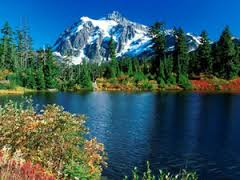 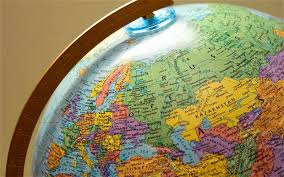 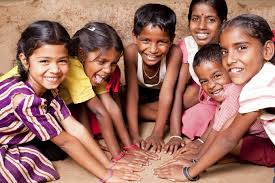 Branches of Geography
Physical Geography – looks at Earth’s natural environments and focuses on the 4 spheres. 
Ex. Oceanography, climatology, meteorology, environmental mgt., geomorphology
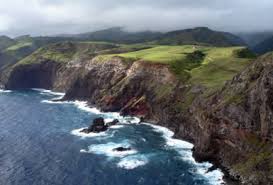 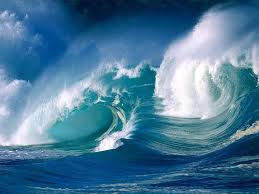 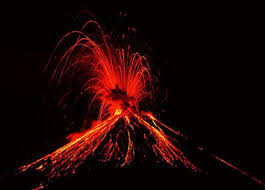 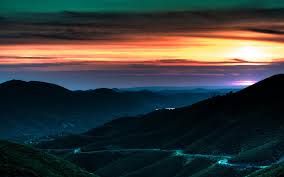 Branches of Geography cont.
Human Geography – looks at the characteristics and patterns of the world’s people and the processes that shape them.
Ex. Cultural geography, economic geography, medical geography, urban geography
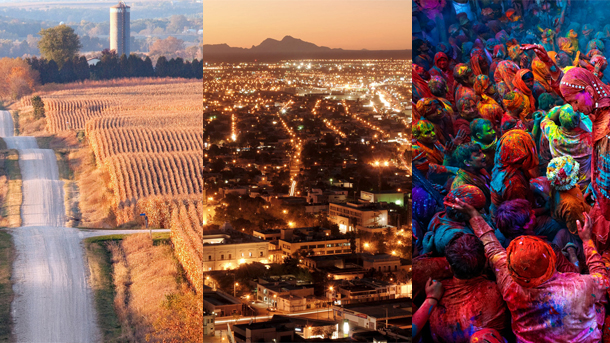 Branches of Geography
Regional Geography – focuses on regions of all sizes across the Earth.
Ex. Urban geography
GIS (Geographic Information Science) – deals with the digital storage of information about the Earth’s surface
related – cartography (map making)
5 Themes of Geography
Each theme answers a question. The themes are all connected and can’t be understood without one another. 
1. Location – Where is it located? 
refers to the absolute or relative spot of something on Earth. 
Absolute location – tells  exactly where something is located
Ex. Coordinates, an address
Relative location – tells location based on other places
Ex. “in the Alamo Ranch shopping center,” “across the street from”
[Speaker Notes: Examples using Taft as a location]
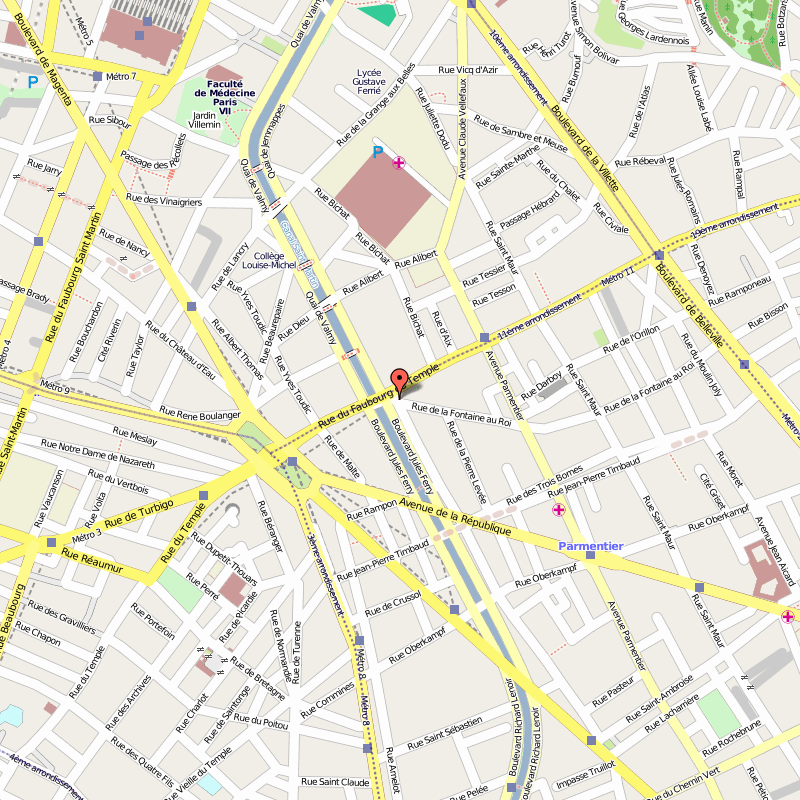 5 Themes of Geography
2. Place – What’s it like there?
Refers to the physical and human features of a place; what makes it different from other places
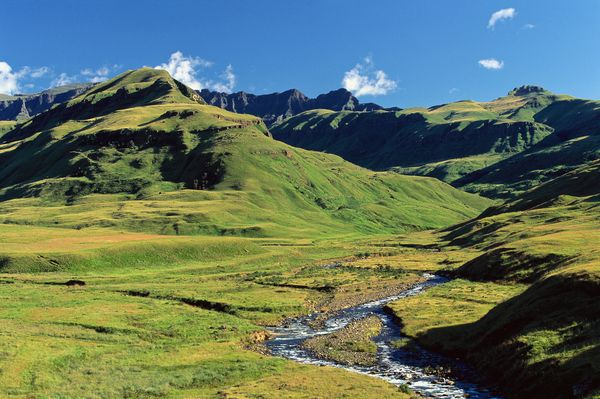 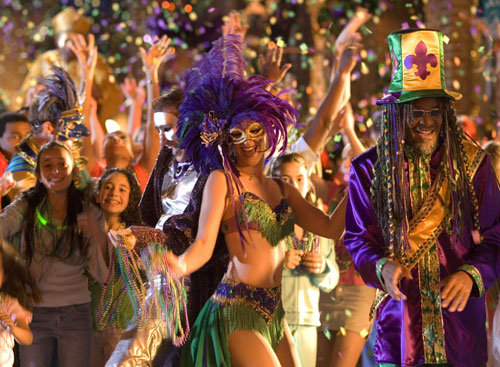 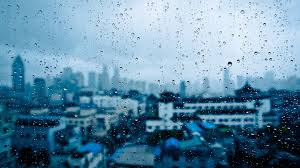 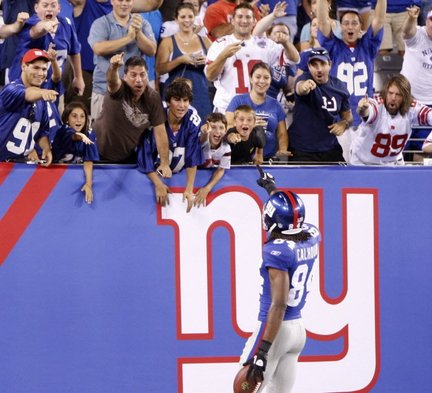 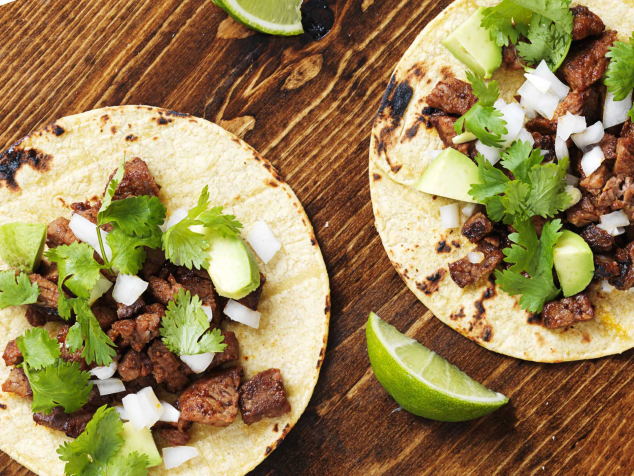 5 Themes of Geography
3. Movement – How and why are places connected with one another?
Refers to humans interacting on the Earth
Movement of people, goods, and ideas
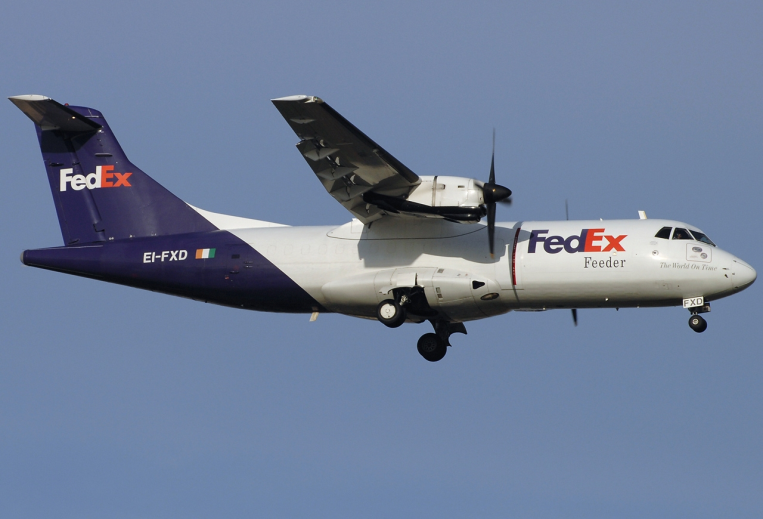 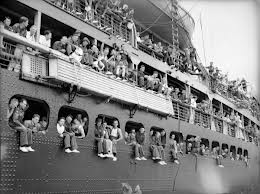 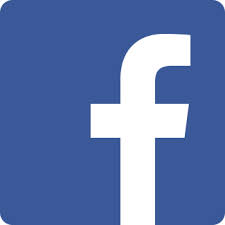 4. Human-Environment Interaction – What is the relationship between humans and their environment?
Refers to how humans depend, modify, and adapt to their environment
5 Themes of Geography
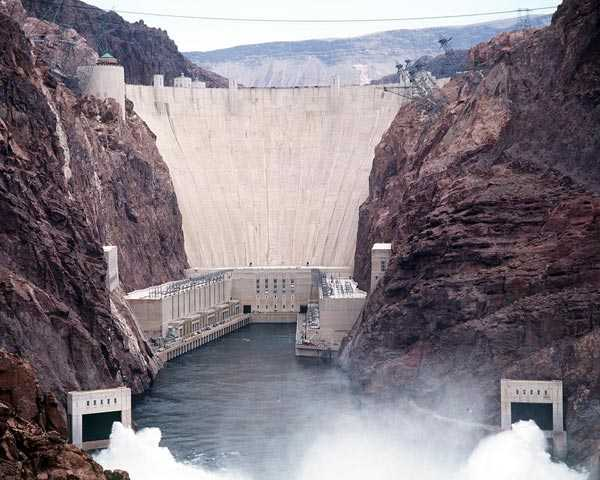 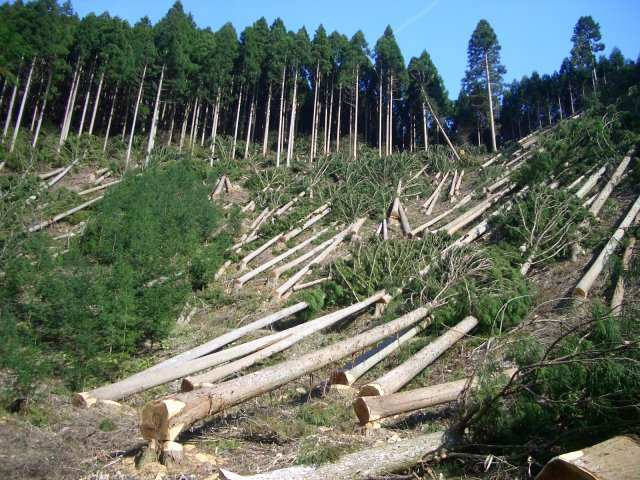 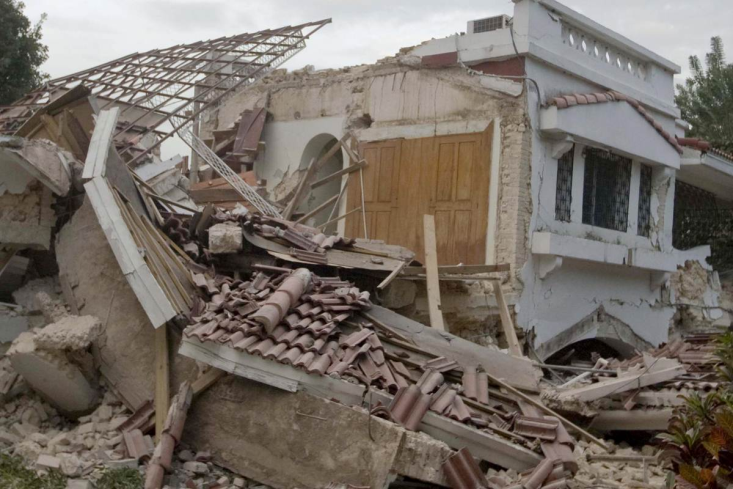 5. Regions – How and why is one area similar to another?
Refers to areas with similar features
5 Themes of Geography
Defined by official boundaries.
Formal Region
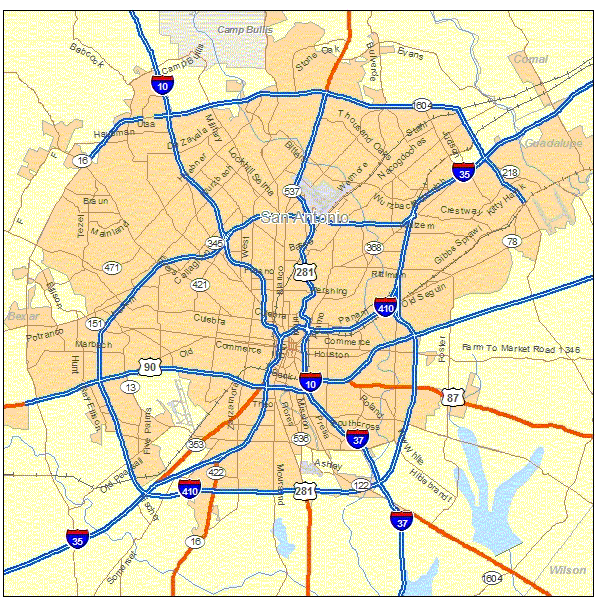 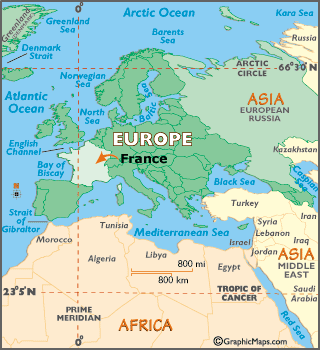 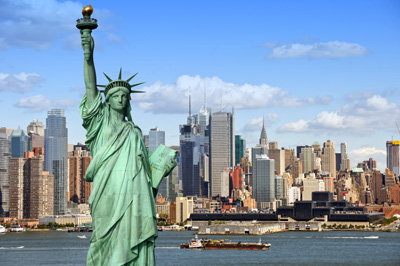 Made up of places that are linked and act as a unit; defined by their connections
Functional Region
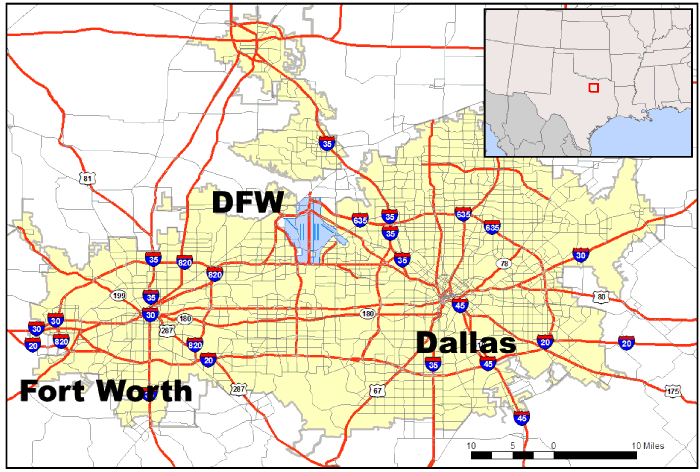 Reflects human feelings and attitudes, no formal boundaries
Perceptual Region
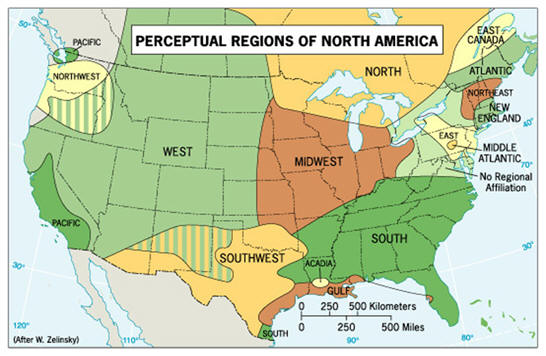 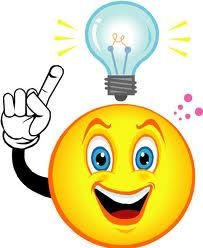 Think!How can San Antonio be divided up into regions?